Effective Action for Gravity and Dark Energy
Sang Pyo Kim
Kunsan Nat’l Univ.

COSMO/CosPA, Sept. 30, 2010
U. Tokyo
Outline
Motivation 
Classical and Quantum Aspects of de Sitter Space
Polyakov’s Cosmic Laser
Effective Action for Gravity
Conclusion
Dark Energy Models[Copeland, Sami, Tsujikawa, hep-th/0603057]
Cosmological constant w/wo quantum gravity.
Modified gravity: how to reconcile the QG scale with ?
f(R) gravities
DGP model
Scalar field models: where do these fields come from?(origin)
Quintessence
K-essence
Tachyon field
Phantom (ghost) field
Dilatonic dark energy
Chaplygin gas
Vacuum Energy and 
Vacuum energy of fundamental fields due to quantum fluctuations (uncertainty principle):
massive scalar:



Planck scale cut-off:

present value: 

order of 120 difference for the Planck scale cut-off and order 40 for the QCD scale cut-off
Casimir force from vacuum fluctuations is physical.
Why de Sitter Space in Cosmology?
The Universe dominated by dark energy is an asymptotically de Sitter space.
CDM model is consistent with CMB data (WMAP+ACT+)
The Universe with  is a pure de Sitter space with the Hubble constant H= (/3).                 .
The “cosmic laser” mechanism depletes curvature and may help solving the cosmological constant problem [Polyakov, NPB834(2010); NPB797(2008)].
de Sitter/anti de Sitter spaces are spacetimes where quantum effects, such as IR effects and vacuum structure, may be better understood.
BD-Vacuum in de Sitter Spaces
The quantum theory in dS spaces is still an issue of controversy and debates since Chernikov and Tagirov (1968):
	-The Bunch-Davies vacuum (Euclidean vacuum, in-/in-formalism) leads to the real effective action, implying no particle production in any dimensions, but exhibits a thermal state: Euclidean Green function (KMS property of thermal Green function) has the periodicity                   
	-The BD vacuum respects the dS symmetry in the same way the Minkowski vacuum respects the Lorentz symmetry.
Classical de Sitter Spaces
Global coordinates of (D=d+1) dimensional de Sitter

	embedded into (D+1) dimensional Minkowski spacetime

	have the O(D,1) symmetry.
The Euclidean space (Wick-rotated)

	has the O(D+1) symmetry (maximally spacetime symmetry).
BD-Vacuum in de Sitter Spaces
BUT, in cosmology, an expanding (FRW) spacetime


	does not have a Euclidean counterpart for general a(t).
	The dS spaces are an exception: 
	
	
	Further, particle production in the expanding FRW spacetime [L. Parker, PR 183 (1969)] is a concpet well accepted by GR community.
Polyakov’s Cosmic Laser
Cosmic Lasers: particle production a la Schwinger mechanism 
	-The in-/out-formalism (t = ) predicts particle production only in even dimensions [Mottola, PRD 31 (1985); Bousso, PRD 65 (2002)].
	-The in-/out-formalism is consistent with the composition principle [Polyakov,NPB(2008),(2008)]: the Feynman prescription for a free particle propagating on a stable manifold
Radiation in de Sitter Spaces
QFT in dS space: the time-component equation for a massive scalar in dS
Radiation in de Sitter Spaces
The Hamilton-Jacobi equation in complex time
Stokes Phenomenon
Four turning points




Hamilton-Jacobi action
[figure adopted from Dumlu & Dunne, PRL 104 (2010)]
Radiation in de Sitter Spaces
One may use the phase-integral approximation and find the mean number of produced particles [SPK, JHEP09(2010)054].



The dS analog of Schwinger mechanism in QED: the correspondence between two accelerations (Hawking-Unruh effect)
Radiation in de Sitter Spaces
The Stokes phenomenon explains why there is NO particle production in odd dimensional de Sitter spaces
	- destructive interference between two Stokes’s lines
	-Polyakov intepreted this as reflectionless scattering of KdV equation [NPB797(2008)].
In even dimensional de Sitter spaces, two Stokes lines contribute constructively, thus leading to de Sitter radiation.
Vacuum Persistence
Consistent with the one-loop effective action from the in-/out-formalism in de Sitter spaces:
	-the imaginary part is absent/present in odd/even dimensions.

	
Does dS radiation imply the decay of vacuum energy of the Universe?
	-A solution for cosmological constant problem[Polyakov]. Can it work?
Effective Action for Gravity
Charged scalar field in curved spacetime


Effective action in the Schwinger-DeWitt proper time integral




One-loop corrections to gravity
One-Loop Effective Action
The in-/out-state formalism [Schwinger (51), Nikishov (70), DeWitt (75), Ambjorn et al (83)] 


The Bogoliubov transformation between the in-state and the out-state:
One-Loop Effective Action
The effective action for boson/fermion [SPK, Lee, Yoon, PRD 78, 105013 (`08); PRD 82, 025015, 025016 (`10); ]


Sum of all one-loops with even number of external gravitons
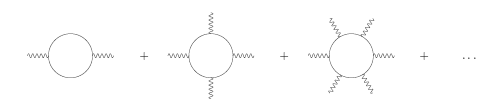 Effective Action for de Sitter
de Sitter space with the metric


Bogoliubov coefficients
Effective Action for dS [SPK, arXiv:1008.0577]
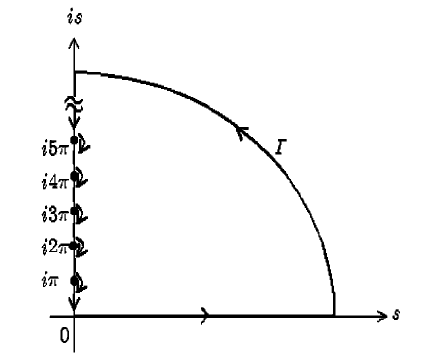 The Gamma-function Regularization
	and the Residue Theorem
The effective action per Hubble 
	volume and per Compton time
Effective Action for de Sitter
The vacuum structure of de Sitter in the weak curvature limit (H<<m)



The general relation holds between vacuum persistence and mean number of produced pairs
No Quantum Hair for dS Space? [SPK, arXiv:1008.0577]
The effective action per Hubble volume and per Compton time, for instance, in D=4



Zeta-function regularization [Hawking, CMP 55 (1977)]
QED vs QG
Conclusion
The effective action for gravity may provide a clue for the origin of .
Does dS radiation imply the decay of vacuum energy of the Universe? And is it a solver for cosmological constant problem? [Polyakov]
dS may not have a quantum hair at one-loop level and be stable for linear perturbations.
What is the vacuum structure at higher loops and/or with interactions? (challenging question)